LOST IN THE CREDITS
LUKE
Col 4.14
EXTRAORDINARY LESSONS FROM 
ORDINARY PEOPLE
LUKE
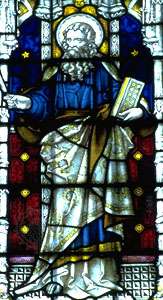 “Luke the beloved physician”
Physician
Beloved